How I Address Health in My Practice
Amelia McClelland, PhD
Behavioral Health Consultant 
Community Health of Central Washington
Being skinny not fat
Getting 60 minutes of moderate to vigorous physical activity daily
Not eating sweets 
Eating fruits and veggies
No mental health concerns 
Not depressed
Not anxious
What Society Says Makes A Person Healthy
What we know actually impacts weight:
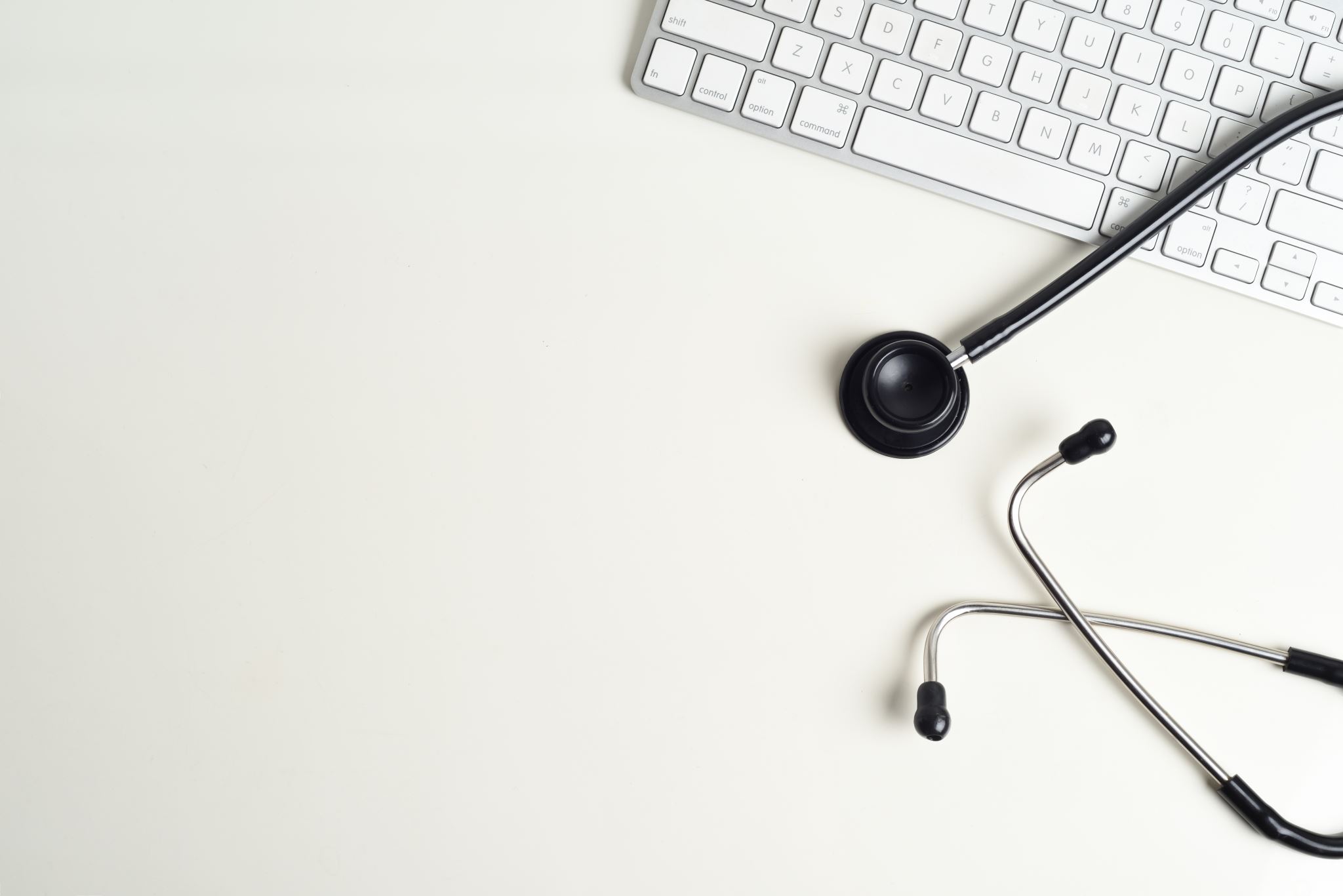 Clinic Level
Blind weights 
Removing weight from our AVS
Have conversations as a team
Be willing to rumble
Show your receipts 
Continue with regular screening for parental ACEs
SDOH screening and connection to resources
Size inclusive seating 
Walk to Wellness program
Individual Level
Putting focus on behaviors NOT numbers
Expressly talk about how the BMI was normed on white, male bodies & is often inaccurate
Figure out their “why”
Talk about family culture around weight/food, etc. 
Validate/address experiences of weight bias 
Focus on additive vs restrictive goals 
Ask PCP’s what other health information makes them worried about weight if referral was obesity/weight
DM risk
High cholesterol
How I Talk About Health Behaviors
Resources
Kids Eat In Color 
Parents’ Guide to Positive Health-Focused Medical Visits
FAQs: Breaking Down the AAP 2023 Clinical Practice Guideline on Child Weight For Parents
5 Ways to Focus on Your Child’s Health Instead of Their Weight
Kids Eat In Color Healthy Diet and Eating Recommendations for Children
Maintenance phase podcast episodes:
APP guidelines
Eating disorders 
“Glorifying Obesity” and other myths about fat people 
Anti-Fat Bias
Is Being Fat Bad For You?
References
Hampl, S. E., et. al (2023) Clinical Practice Guideline for the Evaluation and Treatment of Children and Adolescents With Obesity. Pediatrics. Pediatrics, 151(2). https://doi.org/10.1542/peds.2022-060640
Chastain, R. (2023, January 24). Serious Issues With the American Academy of Pediatrics Guidelines For Higher-Weight Children and Adolescents. Weight and Health Care. https://weightandhealthcare.substack.com/p/serious-issues-with-the-american
McGavock, Chauhan, B. F., Rabbani, R., Dias, S., Klaprat, N., Boissoneault, S., Lys, J., Wierzbowski, A. K., Sakib, M. N., Zarychanski, R., & Abou-Setta, A. M. (2020). Layperson-Led vs Professional-Led Behavioral Interventions for Weight Loss in Pediatric Obesity: A Systematic Review and Meta-analysis. JAMA Network Open, 3(7), e2010364–e2010364. https://doi.org/10.1001/jamanetworkopen.2020.10364